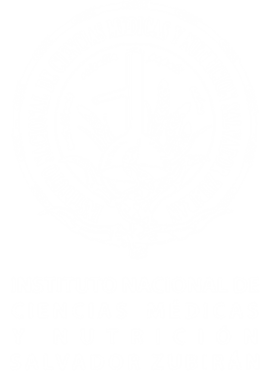 Urgencias Médicas en un Hospital de Referencia
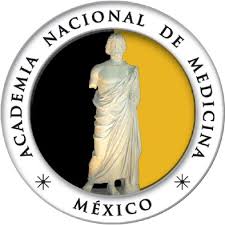 ACADEMIA NACIONAL DE MEDICINA
Simposio Urgencias, atención continua y terapia intensiva en hospitales de tercer nivel. 
23 Octubre 2019
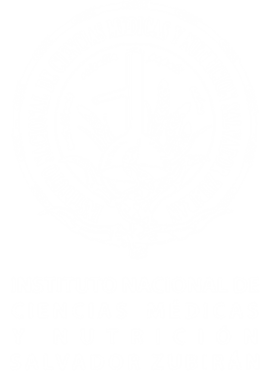 Tendencia creciente de visitas
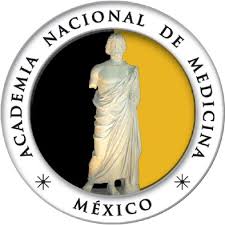 50,000
2020
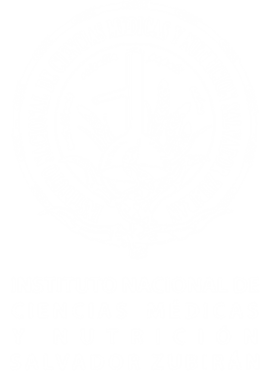 Edad
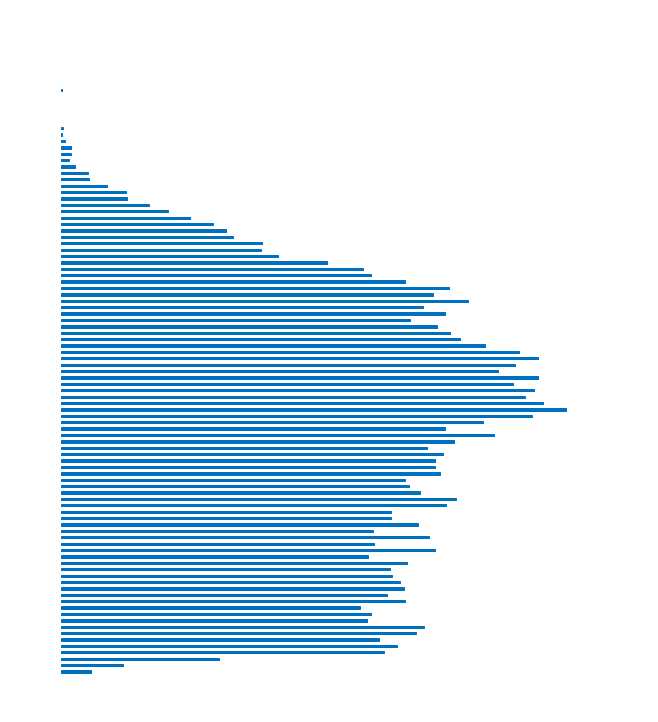 35%
65%
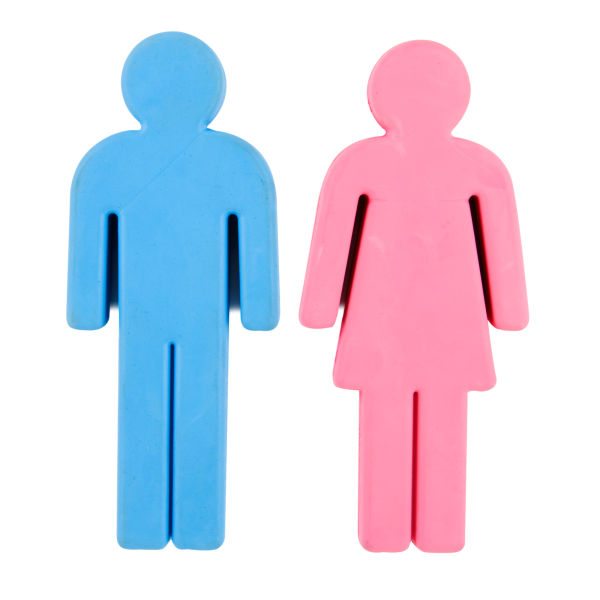 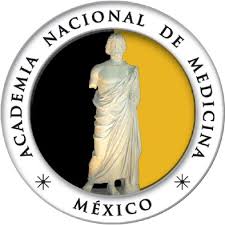 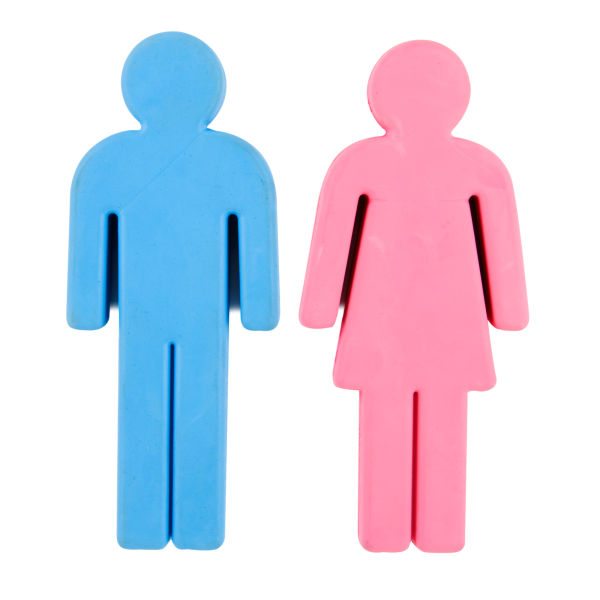 INEGI 2017
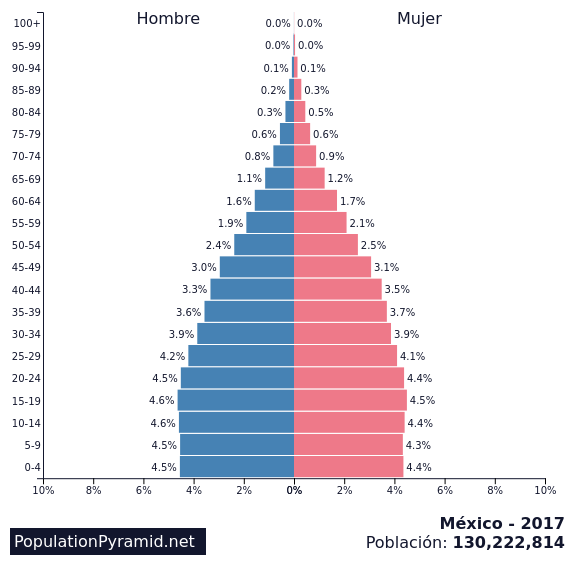 n = 68,290
2008	                                2018
Mayores de 65 años   6,490 (28.8 %)  vs   13,845 ( 32.6 % )
Mayores de 65 años EE.UU. 		           15.9 %
National Hospital Ambulatory Medical Care Survey: 2016 Emergency Department. CDC
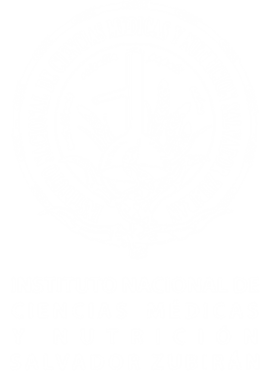 Tipo de Paciente
Inmunosupresión
Esteroides
Quimioterapia
Biológicos
Adquirida
Post-Trasplante Renal/Hepático/TMO
Subespecialidad
Previa hospitalización
Procedimientos complejos
	- Endoscópicos
      	- Intervencionismo
      	- Transfusiones derivados sanguíneos
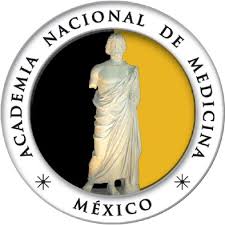 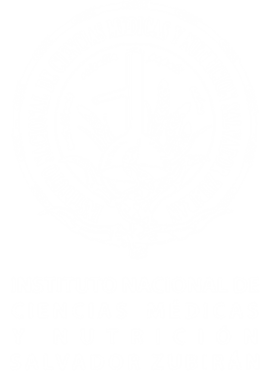 Consulta de Urgencias 2018
n = 42,470			
Otro (Derivado)			   5,436 (12.8 %)        
Sin Indicación de Internamiento	29,729    70 %		
Con Indicación de Internamiento	  6,540   15.4 %
Cuarto de Choque	     		   1,061       2.5 %   
Mortalidad bruta			      123 (0.28 %)
Preconsulta			      297 (0.7 %)
Sin dato				       382 (0.9 %)
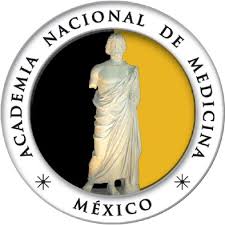 56 % Internamiento 	              	                      44 % Referido
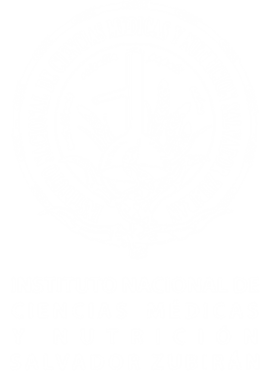 Sin indicación de internamiento
n = 29,729    70%	
Procedimientos				5,343 (19.9 %)
	Aplicación de Antibiótico 		1,584 (30 %)    
		     			
≥2 visitas urgencias	         Pacientes =7,229 	 24,929 visitas 	
* Sin indicación de internamiento		 19,943 (82%)
Internamiento			   2,363 (9.5%)
Referencia 				   1,146 (4.6%)

En EE.UU 4.5% DE LAS VISITAS EN URGENCIAS son NO-URGENTES
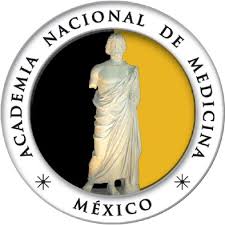 Clínica de Aplicación de Antibióticos
4,075
National Hospital Ambulatory Medical Care Survey: 2016 Emergency Department. CDC
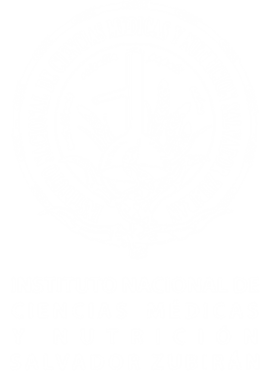 2
6
8
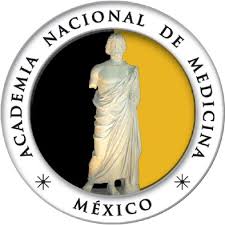 10
Felicitaciones
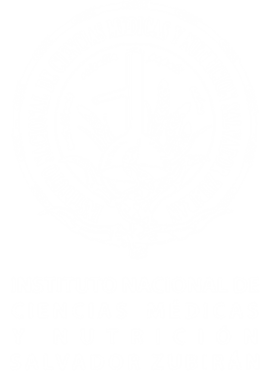 Cuarto de Reanimación
n = 1,061
Mortalidad bruta		                   57    5.3 % 
Sobrevida a egreso hospitalario        747    70.4 %
Sobrevida a 30 días 		            65.5 %
Monitores
Monitorización de EtCO2
Carro de Paro Completo 
Marcapasos parches
Marcapasos temporal
Acceso Intraóseo 

Carro de Vía Aérea Difícil
Videolaringoscopio
LMA
LMAi
Cricotirotomía 
Cricotiroidotomía
Traqueostomía percutánea
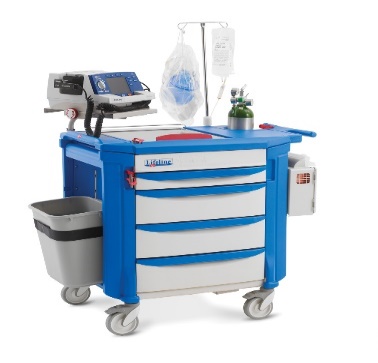 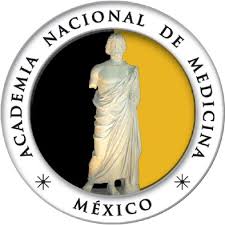 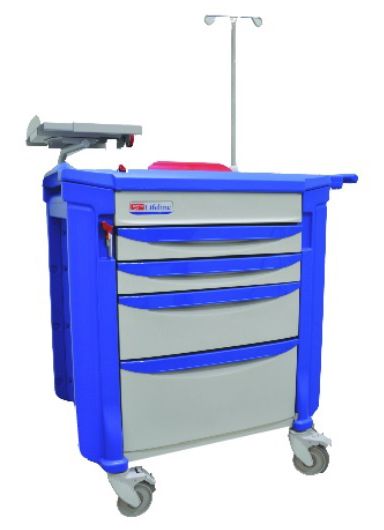 ReLACCER
Registro Latinoamericano de Cuidados Cardíacos de Emergencias y Reanimación
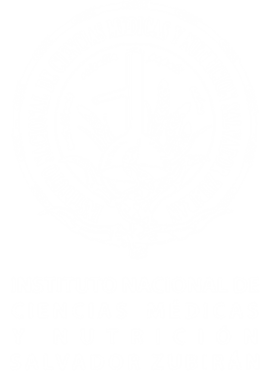 Procedimientos Invasivos
n = 6,027        
Alta				         5,343 (88.6 %)	
Intrahospitalario	              	                                674 (11.2 %)
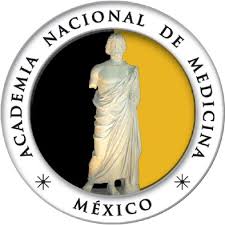 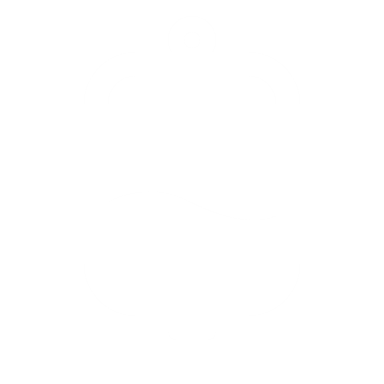 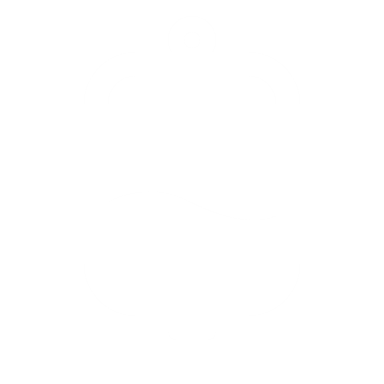 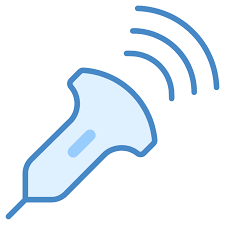 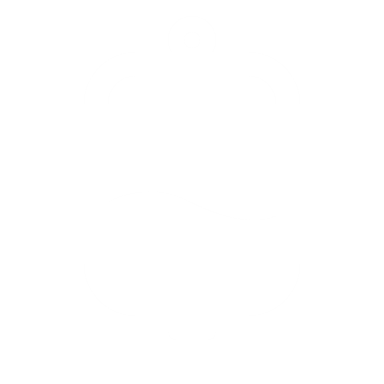 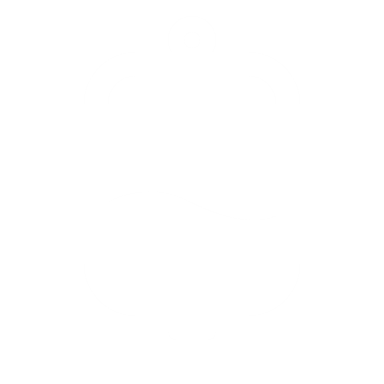 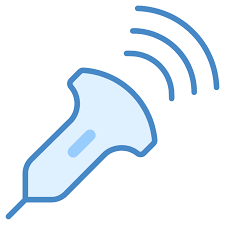 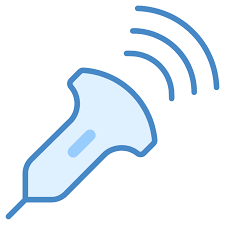 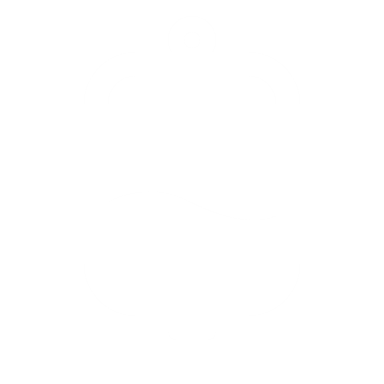 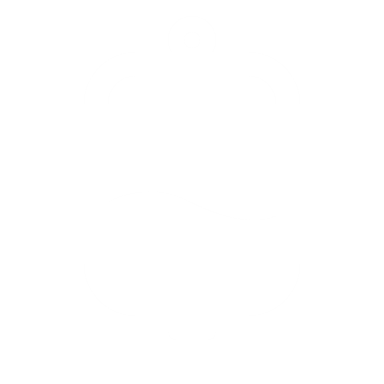 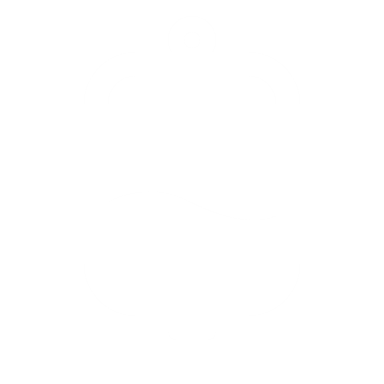 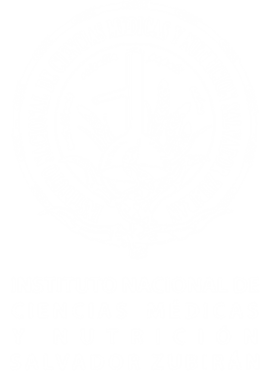 Procedimientos Invasivos
Point Of Care UltraSound
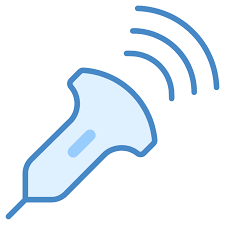 “Oscarrito”
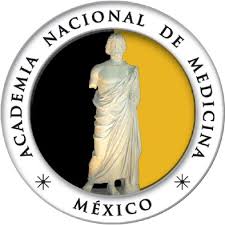 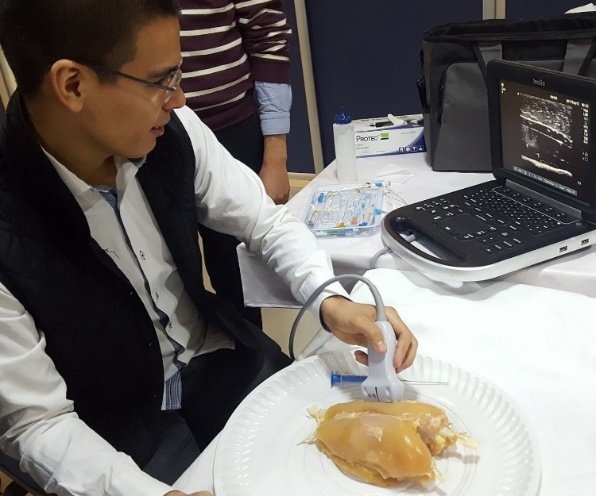 Meta-análisis
9 Prospectivos Unicentro 
Staff / Médicos en formación
Expertos / Entrenamiento limitado
AUMENTO especificidad 

Entrenamiento

Marbach JA, et al, Ann Intern Med. 2019. doi:10,7326/M19-1337
Intensive Care Med 2019. doi: 10.1007/s00134-019-05604-2
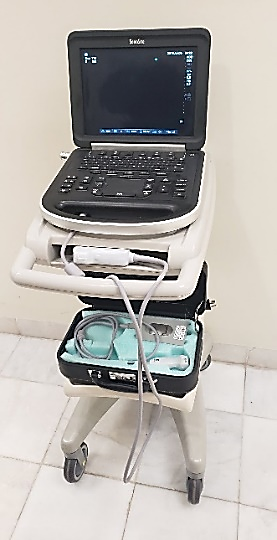 Entrenamiento de Residentes para uso de ultrasonido
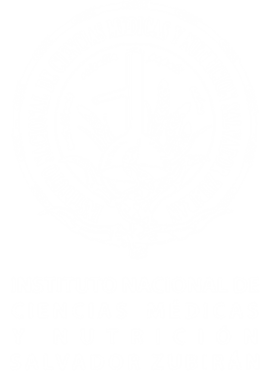 Área de Observaciones
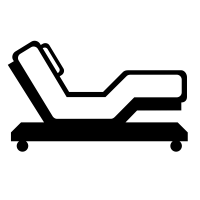 n = 2982			
			                 M(Q1-Q3)         Rango
Estancia en Observaciones (días)	             2 (1 - 3)       (1 - 16)
				
Mortalidad bruta 		     	56 (1.8 %)
Traslado intrahospitalario	     	2,245   75.3 % 
Alta desde Observaciones                                  	681       22.8 %
Procedencia de los 
ingresos a Piso Hospitalario
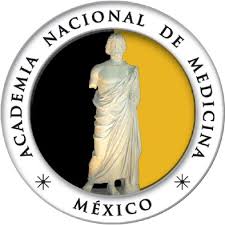 En EE.UU. 
69 %
50 %
35 %
2018
2002
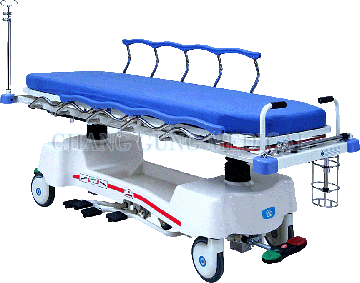 National Hospital Ambulatory Medical Care Survey: 2016 Emergency Department. CDC
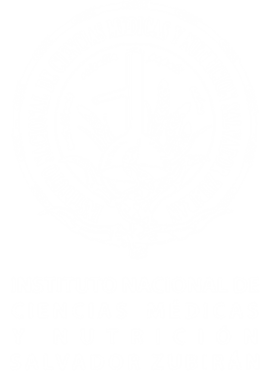 Innovación
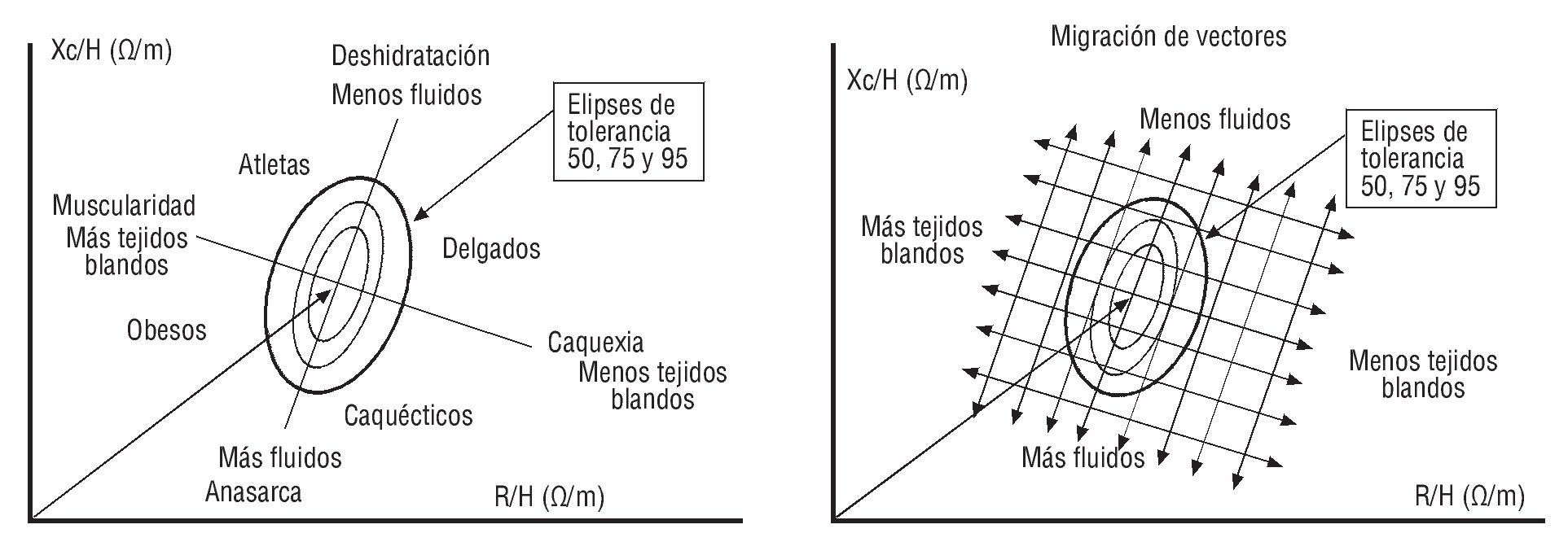 BIVA
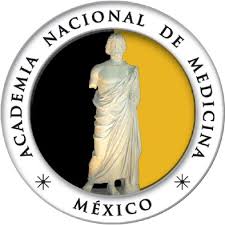 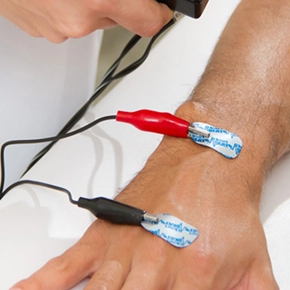 Observacional prospectivo. 
n=109
BIVA 24, 48 y 72 hrs  
vs 
Balance de líquidos 
Mortalidad 30 días 25 (22.9%) 
Sobrecarga BIVA (p=0.001)
HIPOTESIS
Pacientes en estado de choque
BIVA al ingreso a RCP

Reanimación 

Mortalidad relacionada a estado hídrico final
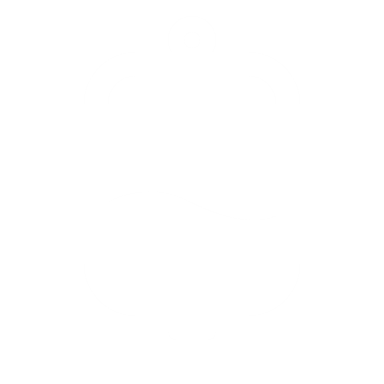 Postgrad Med J 2018;0:1–6. doi:10.1136/postgradmedj-2018-135695
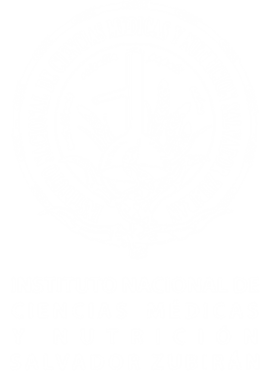 Encuesta Satisfacción
22 reactivos en escala Likert
Nada Satisfactorio
Totalmente Satisfecho
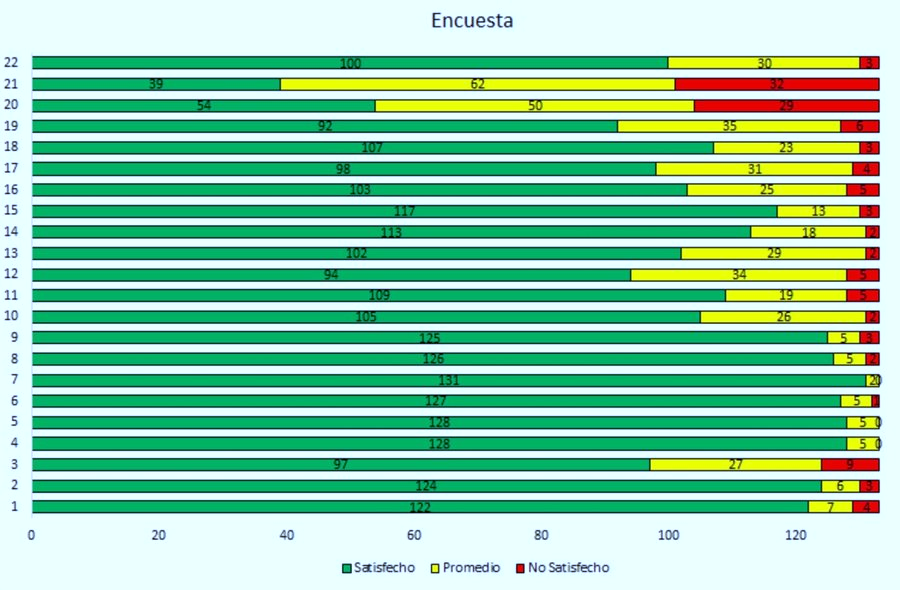 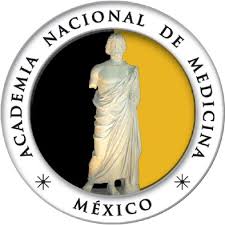 Apoyo Emocional / Espiritual
Comodidad 
Iluminación
Ruido
Atención de
Personal de Salud
Información
Emerg Med J 2011;28:770e774. doi:10.1136/emj.2009.084996
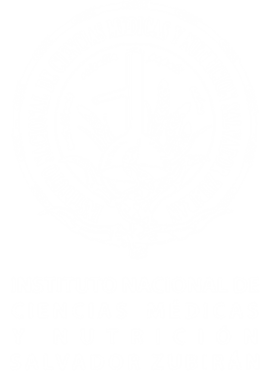 Re-Conversión de Urgencias
Sismo 19S
Remodelación 2014
167 hospitalizados   EVACUACIÓN  Posible daño estructural de Torre Hospitalaria
RECONVERSIÓN de Urgencias donde capacidad 28    96 pacientes
Ninguna muerte asociada a evacuación/reconversión
36 pacientes oncológicos     18 alta hospitalaria
Retraso en el tratamiento oncológico se observo en 9 pacientes (6%)
2,196 visitas 

Cancer Care After the 2017 Central Mexico Earthquake. J Global Onco. 2018 doi:10.1200/JGO.18.00146
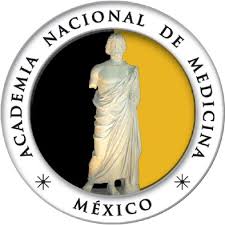 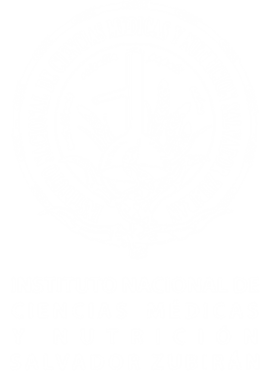 Medidas implementadasSoluciones a Saturación
ACCESO
Walk-in Centers
Intervenciones sociales
FLUJO
Separación de no - urgentes
Fast-track
Tiempo de resultados de laboratorios
Coordinación de piso
Protocolos
Aumento de camas y personal
SALIDAS
Camas de procedimientos
Programa de liderazgo / empoderamiento
Políticas de ingreso
Aumento de camas y personal
Poder Resolutivo del APS
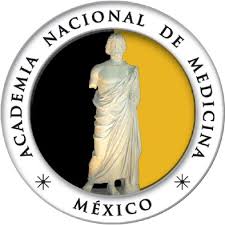 Poder organización Urgencias
Poder organización e infraestructura del Hospital
Emergency depatment crowding a systematic review of causes, consequences and solutions. PLoS ONE. 2018 doi:10.1371/journal.pone.0203316
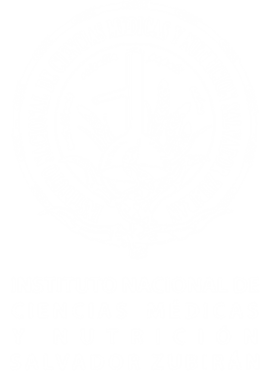 Conclusiones
Patrón demográfico y clínico más complejo 
Humanización de la atención de urgencias 
Alto porcentaje de sobrevida …. calidad de vida ?
Consulta no – urgente confiere un RETO 
Flujo de pacientes y saturación requiere de un manejo en urgencias 
			Dual: Cuidados Críticos – Ambulatoria 
			Competencia en el uso de ultrasonido
Mayor porcentaje de pacientes que ingresan al piso por urgencias
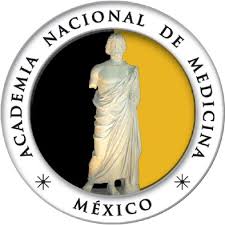